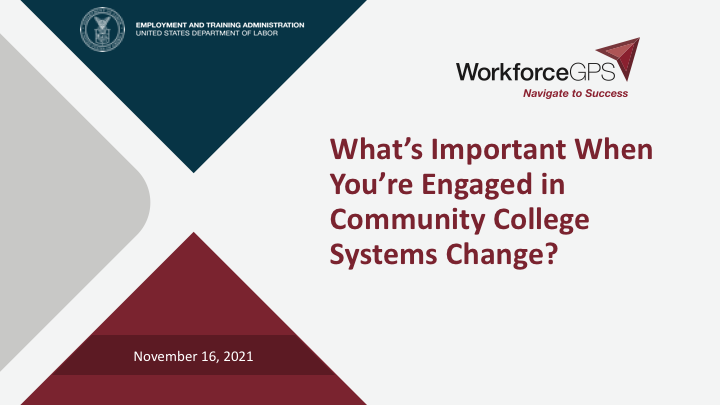 What’s Important When You’re Engaged in Community College Systems Change?
November 16, 2021
Moderator
Cheryl Martin
Program Manager, Competitive Grants
Division of Strategic Investments, Employment and Training Administration, U.S. Department of Labor
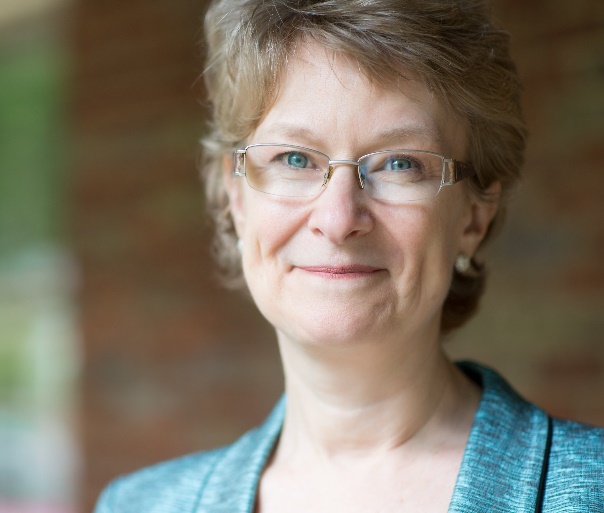 2
Hannah Betesh
Senior Associate, Social and Economic Policy 
Abt Associates
Dawn Jackman Murphy
Workforce Development Specialist, SCC
Department of Labor, Employment and Training Administration
3
What factors affect implementation of statewide systems change efforts in a community college context?
4
What factors affect implementation of statewide systems change efforts in a community college context?
5
What factors affect implementation of statewide systems change efforts in a community college context?
6
How might these factors play out differently in a pandemic-era context than they did under TAACCCT?
7
What does this all mean for Strengthening Community College grantees?
8
Questions and Discussion
9
Resources
TAACCCT evaluation findings, including career pathways brief, employer perspectives studies, and more https://www.dol.gov/agencies/oasp/evaluation/currentstudies/14 
Context, Infrastructure, and Alignment Matter: Statewide Systems Change in Round 4 of TAACCCT
https://www.dol.gov/sites/dolgov/files/OASP/evaluation/pdf/ETA_SystemChange_Brief_Sep2020.pdf 
CLEAR - Clearinghouse for Labor Evaluation and Research 
https://clear.dol.gov/topic-area/community-college
SkillsCommons - free and open online library containing free and open learning materials and program support materials for job-driven workforce development. https://www.skillscommons.org/discover?filtertype=type&filter_relational_operator=equals&filter=Final+Program+Report
10
Contact Information
Round 4 TAACCCT Evaluation Department of Labor Project Officers
Janet Javar, Javar.Janet.O@dol.gov>
Chayun Yi, Yi.Chayun@dol.gov

Round 4 TAACCCT Evaluation Team
Karen Gardiner, Project Director, karen_gardiner@abtassoc.com
Hannah Betesh, Brief Author, hannah_betesh@abtassoc.com 

Strengthening Community Colleges
SCC@dol.gov
11
Thank You!
Need help?  Email: Support@workforceGPS.org